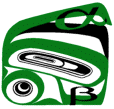 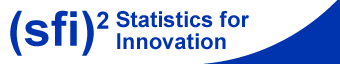 Points from the past
Peter Guttorp
www.stat.washington.edu/peter
peter@stat.washington.edu
Joint work with
Thordis Thorarinsdottir, Norwegian Computing Center
The first use of a Poisson process
Queen’s College Fellows list:
1749-1764 John Michell, M.A., B.D., F.R.S. Taxor, Professor of Geology. Lecturer in Hebrew, Arithmetic, Geometry, and Greek. First person to describe the Inverse Square Law of magnetic action. First person to describe a black hole. d.1793. 
1767 paper
[Speaker Notes: Cambridge No reliable  picture found]
The Pleiades
Taygeta
Maia
Alcyone
Electra
Atlas
Merope
Michell’s argument
If stars are gravitationally attracted, there should be more clusters than predicted by chance.
≈1500 stars equal in brightness to the six Pleiades
The distances of the other Pleiades from Maia are 11, 19.5, 24.5, 27 and 49 arc minutes. 
If stars are scattered randomly, what is the probability of having   6 out of 1500 this close?
[Speaker Notes: Bayes’ theorem published three years before this]
Calculations
Michell multiplies the probabilities of at least one point within the angles for each of the other stars. 
Answer 1/496 000
But these are not disjoint sets. Correct answer 1/14 509 269.
Conclusion regardless: not likely by chance, so gravitation is a possibility.
Simon Newcomb did a similar computation in 1860, Pólya in 1919.
Other Poisson process calculations
Kinetic theory of heat: heat arises from molecules colliding
Objection: why don’t gases mix more rapidly?
Clausius (1858) calculates the law of distance between collisions and derives the zero probability of a Poisson process.
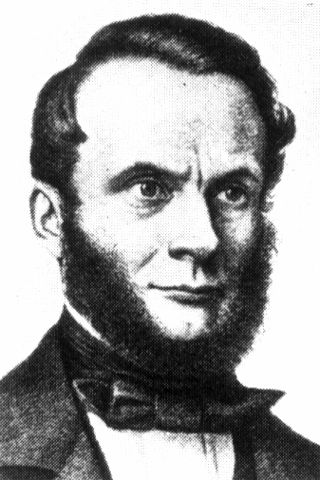 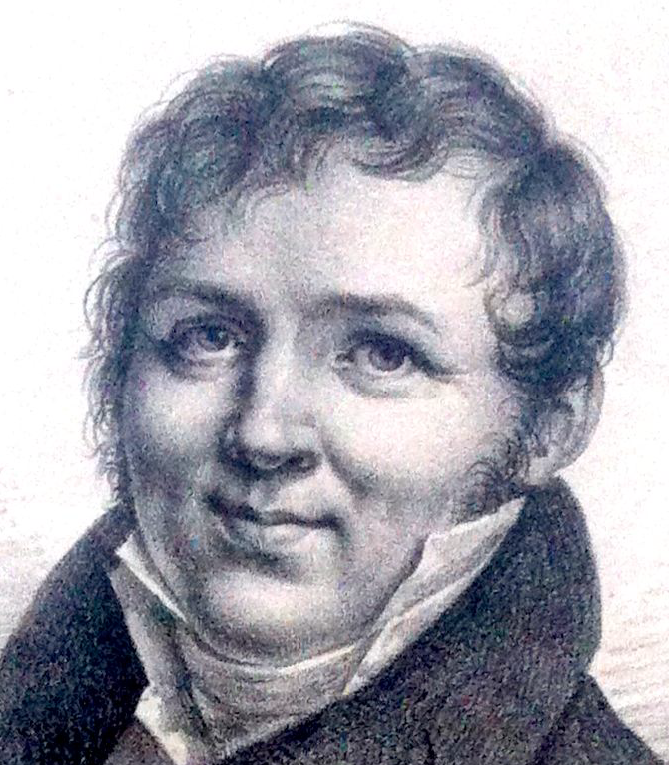 Siméon Poisson
1781-1840
Rudolf Clausius
1822-1888
Abbe (1879) and Gossett (1907) compute distribution of cells on a microscope slide.



Erlang (1909) phone calls
Bateman (1914) alpha decay
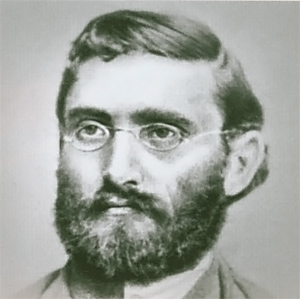 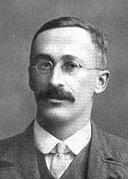 Ernst Abbe
1840-1905
William Gossett
1876-1937
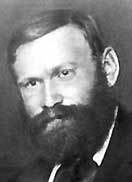 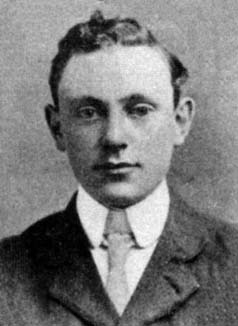 Agner Erlang
1878-1929
Harry Bateman
1882-1946
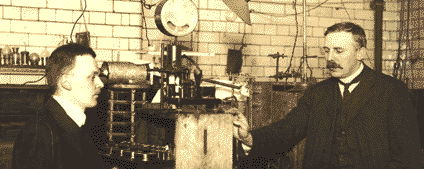 Ernest Rutherford (right)
1871-1937
Hans Geiger (left)
1882-1945
The derivation of the Poisson process
Lundberg (1903) insurance claims
Claim of size ai with probability pidt in an interval of length dt
When all ai=λ the pmf p of total claims is the solution to 


which is the forward equation for the Poisson process. 
In the case of general ai he gets a compound Poisson process
Cluster processes
Primary (center) process

Secondary process
[Speaker Notes: Often Poisson primary. Distrinction clustered vs regular
Almost always independent clusters (and iid cluster sizes)]
Neyman-Scott process
Neyman (1939) potato beetle larvae 
Neyman & Scott (1952) clusters of galaxies
Not necessarily Poisson cluster centers
iid dispersions
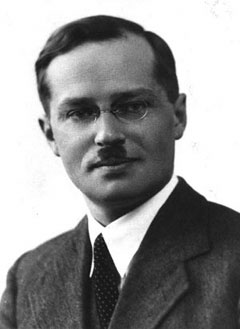 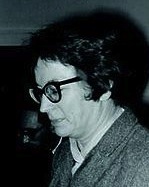 Jerzy Neyman
1894-1981
Elizabeth Scott
1917-1988
Doubly stochastic processes
Le Cam (1947) modeling precipitation (Halphen’s idea)

Shot noise (linear filter of Poisson process)
log Gaussian 
Gauss-Poisson
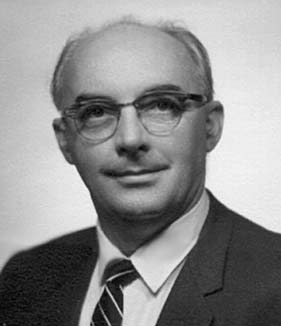 Lucien Le Cam
1924-2000
Markovian processes
Lévy (1948) Sharp Markov property: events outside and inside a set are independent given the boundary
All spatial processes with the sharp Markov property are doubly stochastic Poisson processes 				(Wang 1981)
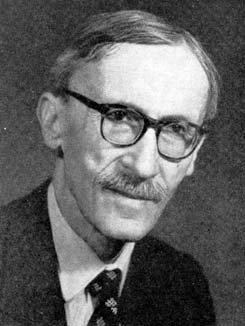 Paul Lévy
1886-1971
Ripley-Kelly approach
x pattern in S, y pattern in S-x
            depends on y only through	       	    the neighbors of x
By Hammersley-Clifford, the density			 where the 

interaction function φ(y)=1 unless all points in y are neighbors
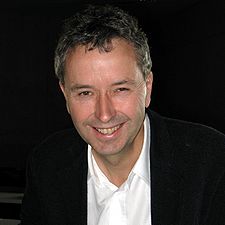 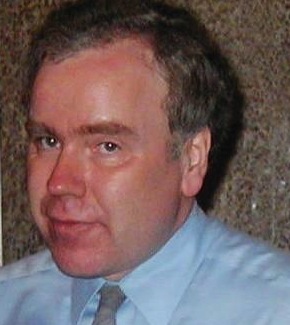 Brian Ripley
1952-
Frank Kelly
1950-
[Speaker Notes: Def nbr by interaction, eg radius]
Terminology history
Point pattern Eggenberger  and Pólya 1923
Poisson process Feller, Lundberg 1940
Point process Palm 1943
Doubly stochastic Poisson process Bartlett 1963
Cox process Krickeberg 1972
Where we are now?
Over the last decades, much point process analysis has focused on
Markovian point process models 
log-Gaussian doubly stochastic Poisson processes
Not directly driven by understanding of the underlying scientific phenomenon.
Analysis of spatial patterns has largely been done using isotropic second order parameters
[Speaker Notes: History of pp largely based on science]